Welcome to the LARC Webinar
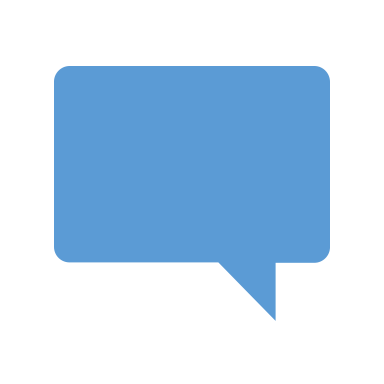 Please sign-in in the “Chat Box”, include:
Your Name 
Organization 
Site/s where you work or coach

Please rename yourself with your actual name or facility name
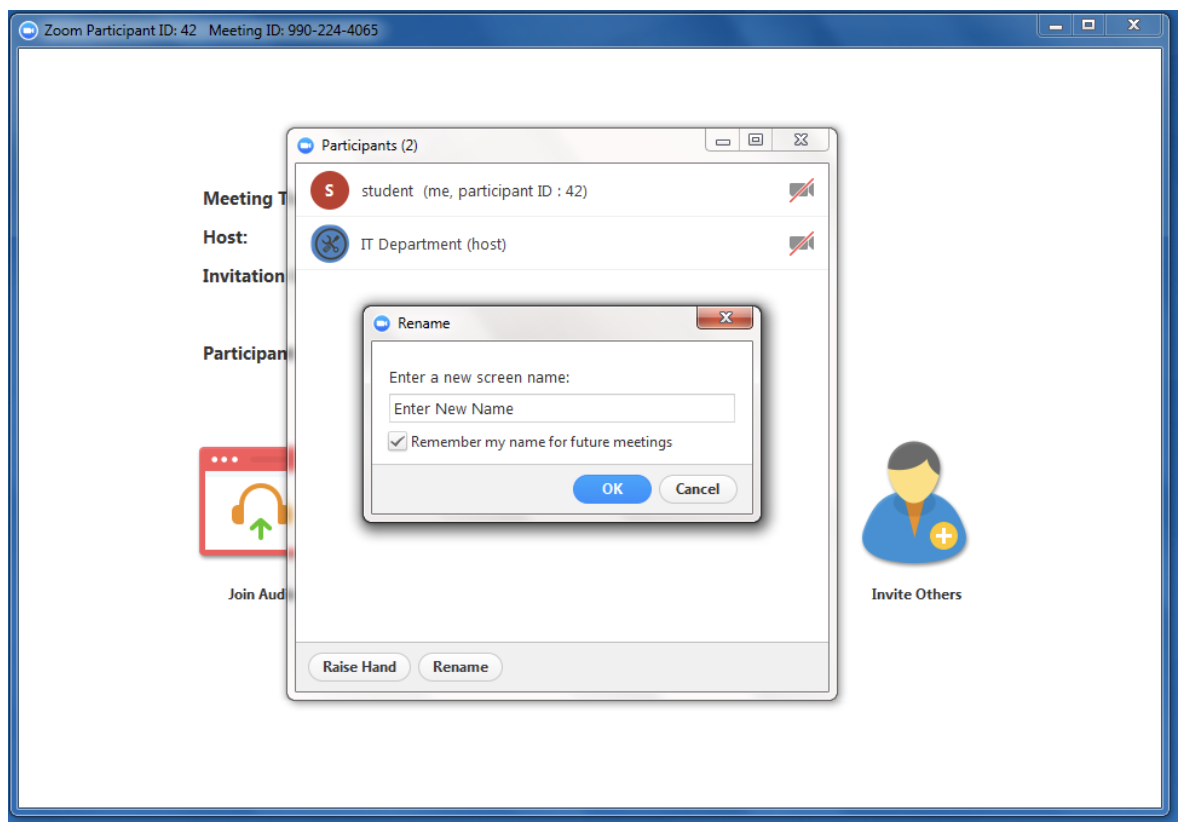 PAGER
Purpose:
To show how QI can be utilized in our routine work lives
To provide a guided approach to QI Initiative Aim #3 – Viral Load Coverage
Agenda:
Welcome / Introductions / PDSA / Poll (10 min) – Dr. Barbara (Record Meeting)
Special Guest – How to Apply QI Tools to an Everyday Work “Opportunity” (10 minutes) - Romana
A Message from the LARC PMT Leadership (10 min) – Dr. Khabo
Aim #3 – Coverage: DEFINE/MEASURE/ANALYZE (45 min) – Dr. Barbara / Dr. Katy / Dr. Khabo / Japhet
Q & A 15 min
Ground Rules:
Begin & end on time, Respect for all persons & all thoughts, Encourage engagement & participation, Keep audio on mute unless speaking / Raise hand to share or put question in chat box
Expected Outcomes:
To use QI tools to address everyday work “opportunities”
Complete deliverables due August 19: To collect baseline data on Aim #3 and complete the problem statement
Roles:
Host – Dr. Barbara, Facilitator – Dr. Barbara / Dr. Katy, Special Guest – Romana Rugare Katekwe
Introductions
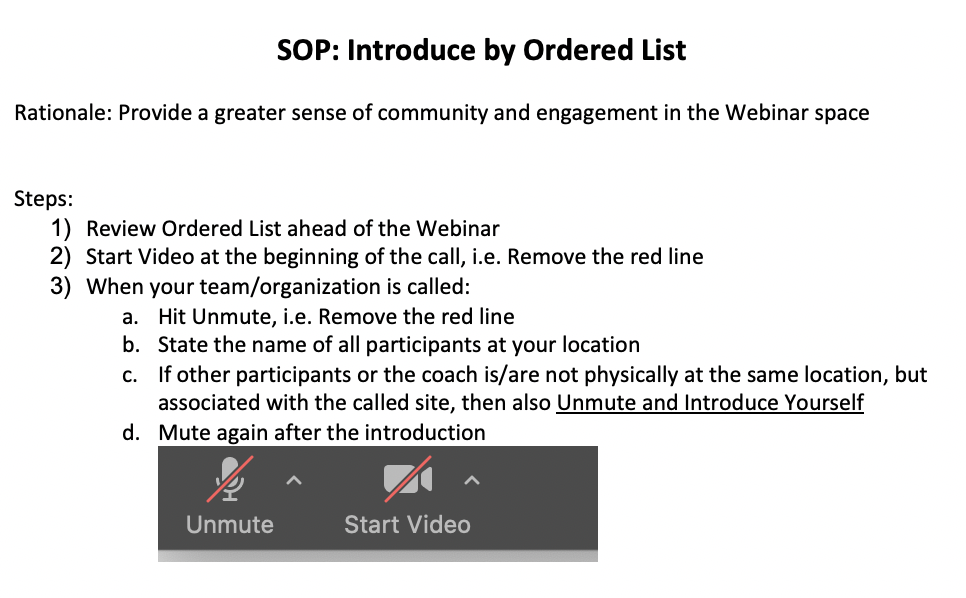 Introductions
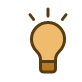 Request: Include Introductions in the LARC Webinars
Why not make it a PDSA?
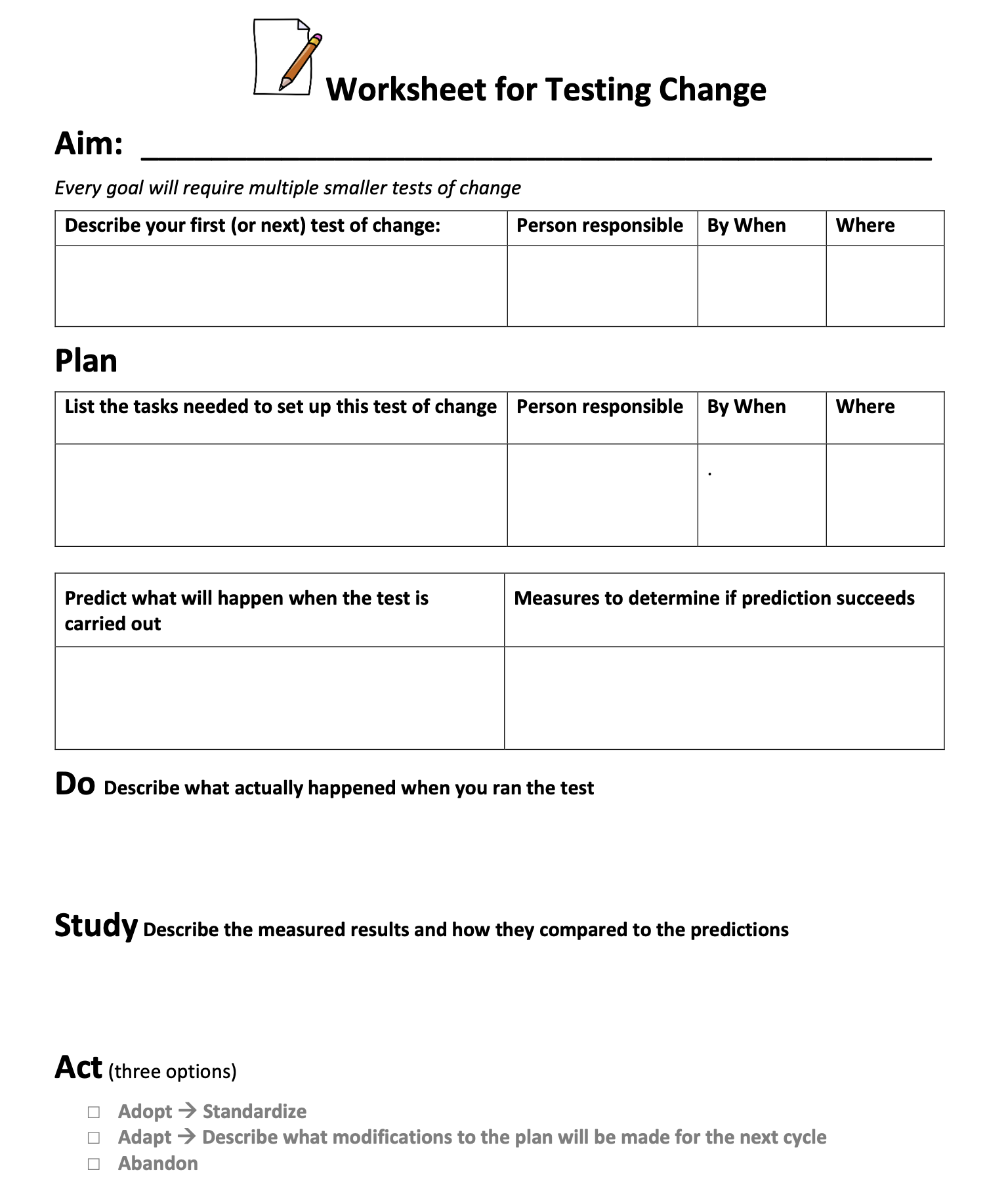 There’s a tool for that!
Workbook, p. 12
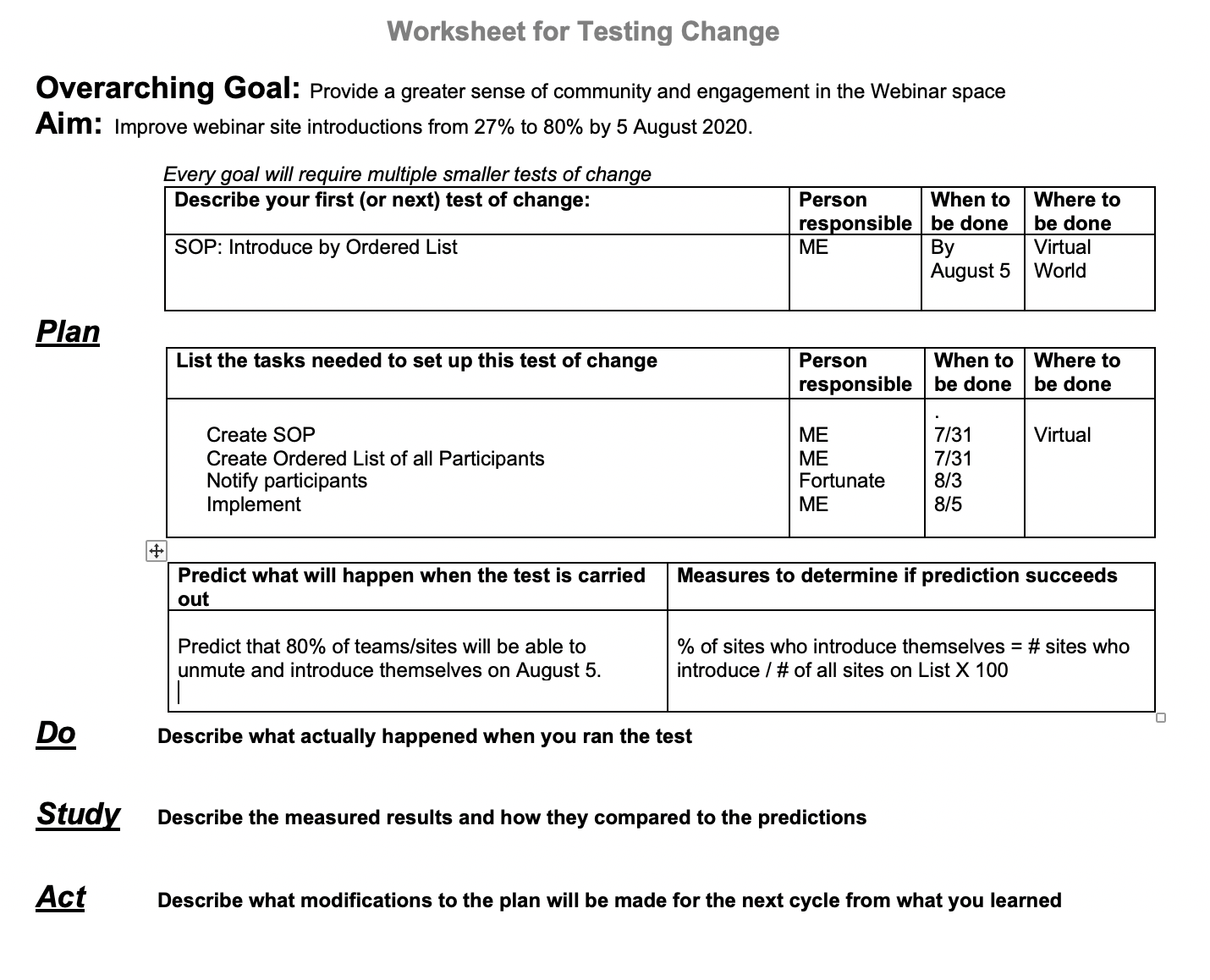 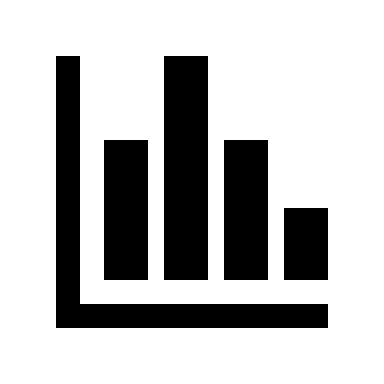 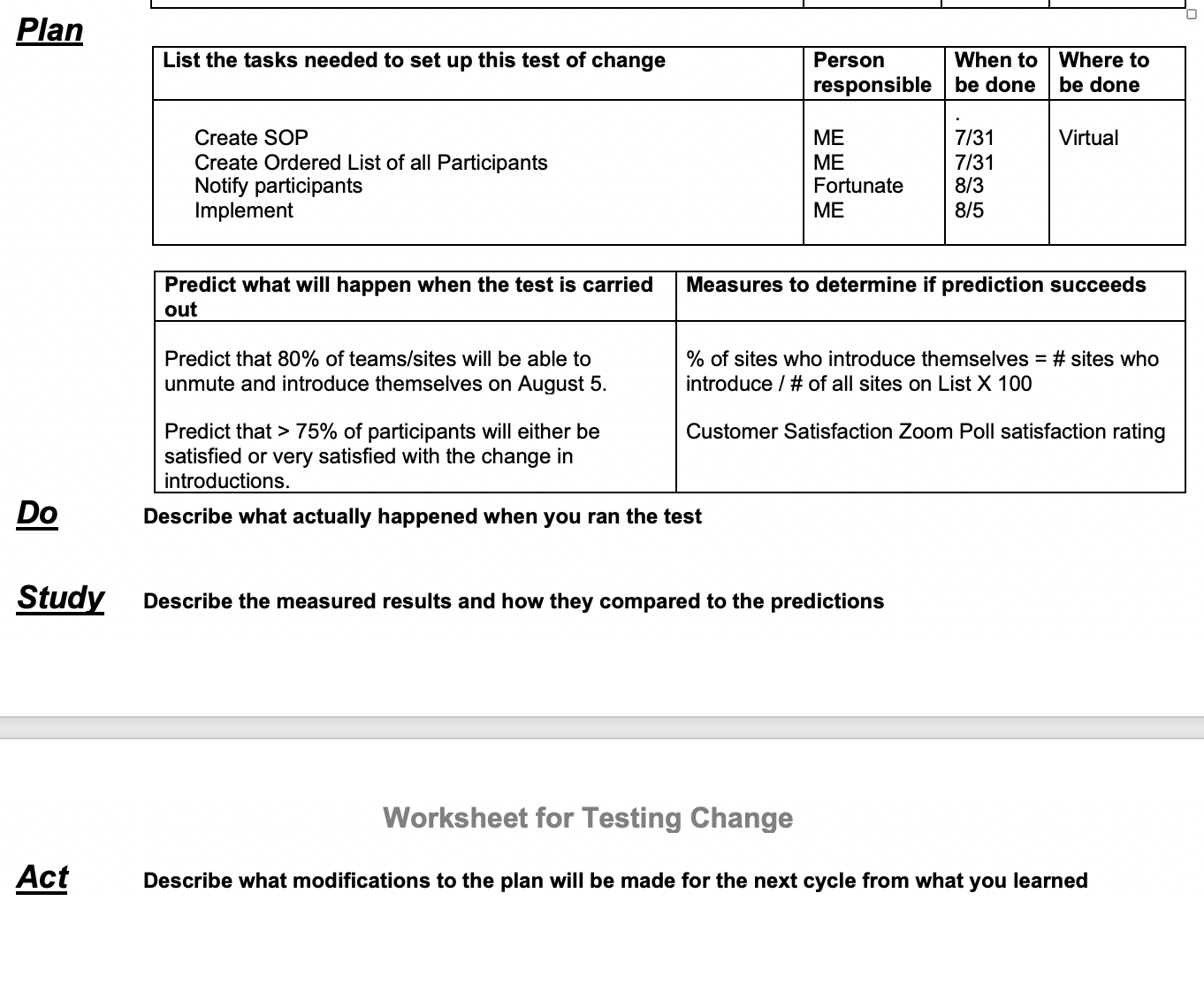 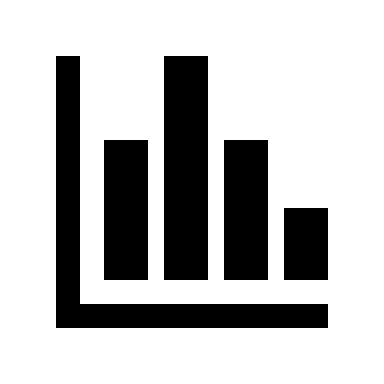 Using QI in your Routine Work Life
Romana Rugare Katekwe  |
 Quality Improvement  Officer
ZIMTTECH
Q & A for Romana
[Speaker Notes: How is using data to make decisions helpful in your routine work life? Could you contrast the manager/leader who makes decisions using data versus the manager/leader who uses their own knowledge (combined with authority) to make changes?
As a leader, how does setting up a “mini” QI project save you time, at the end of the day?
What about “root cause analysis”, what did you learn that guided your intervention? Which tool did you use?]
DATA: Moving from Raw Data  Analyzed Data  Visible Data
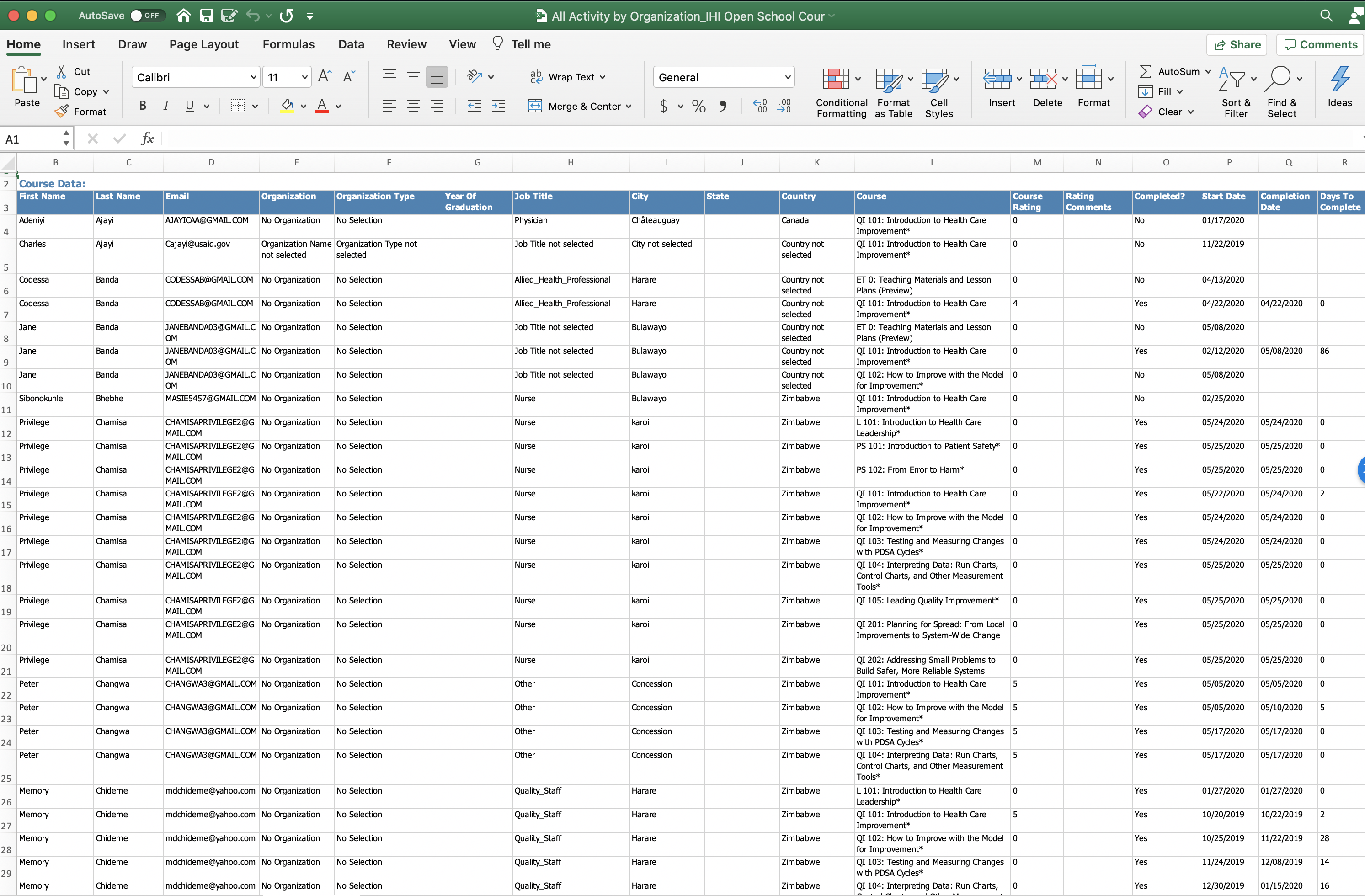 Raw Data
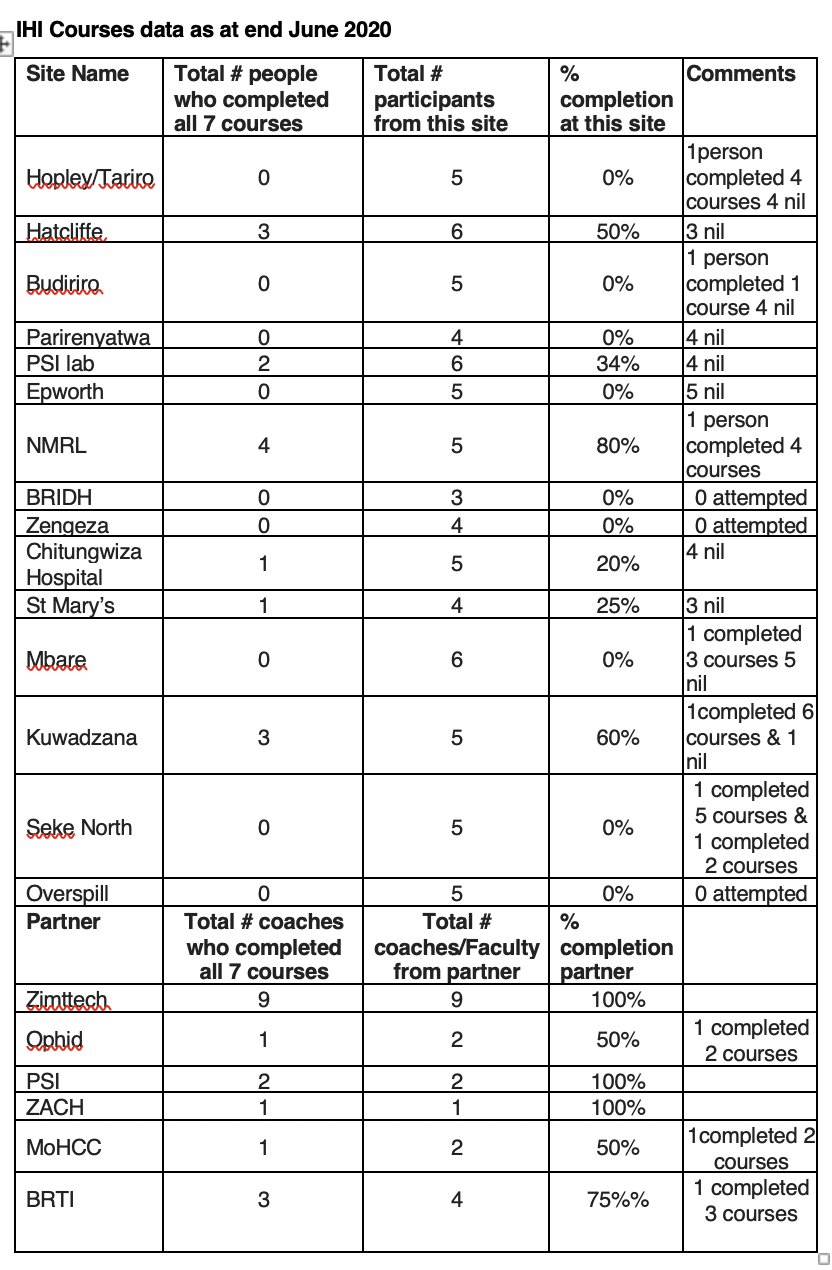 Data 
Analyzed
Data Made Visible
Data Made Visible
And now a word from Dr. Khabo
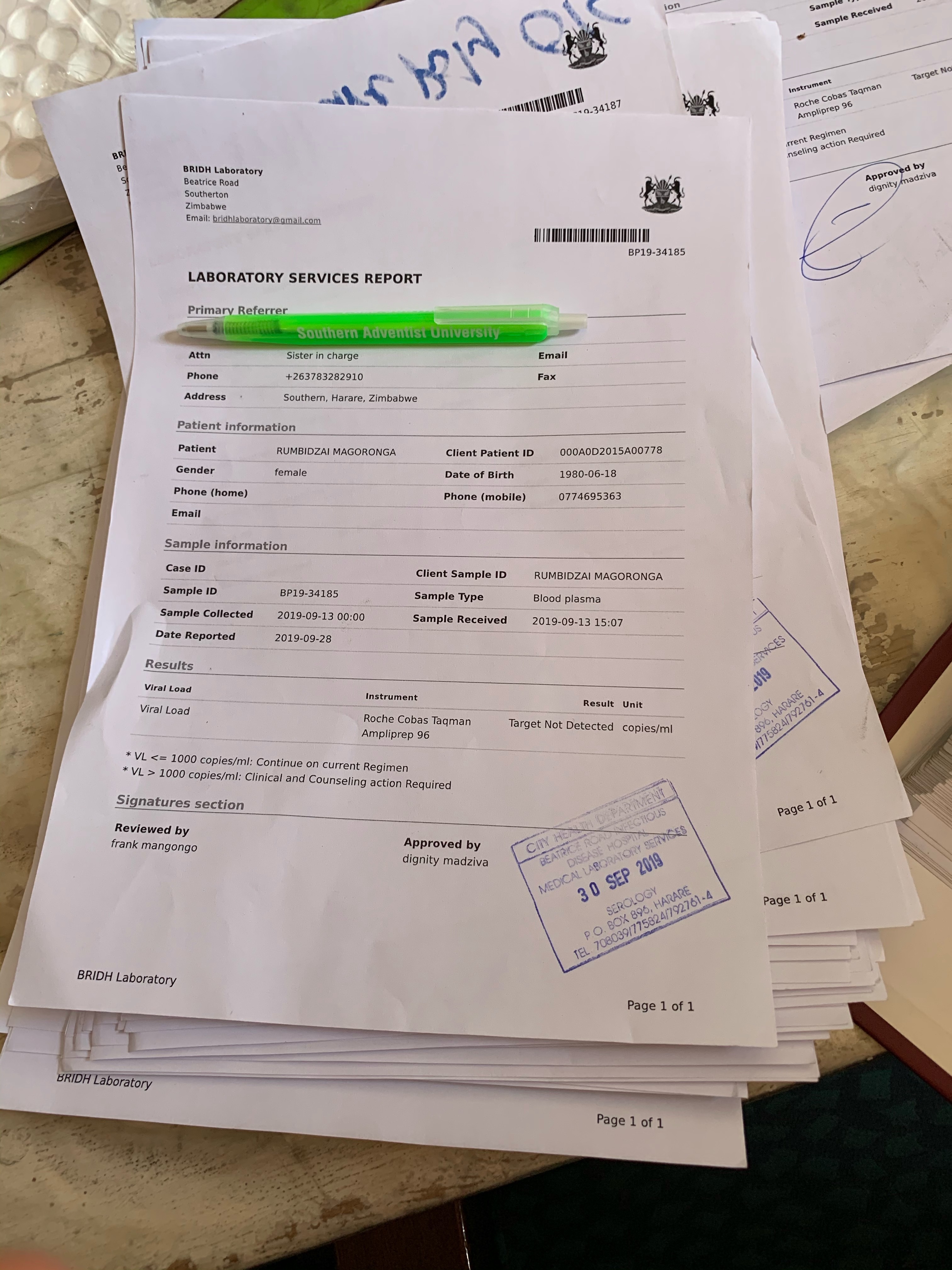 Aim #3:Improve Viral Load Coverage
Viral Load Test Result
The Outcome:A Completed Quality Improvement Project
Project Summary
20
Remember: DMAIC
Remember: DMAIC
DATES NEED TO BE UPDATED
AUG 19 –
SEPT 14
SEPT 16 - 
NOV 16
AUG 5 - 19
Change = Intervention = Solution
Sustainable 
Improvement
23
LARC Schedule… Aim #3
DATES NEED TO BE UPDATED
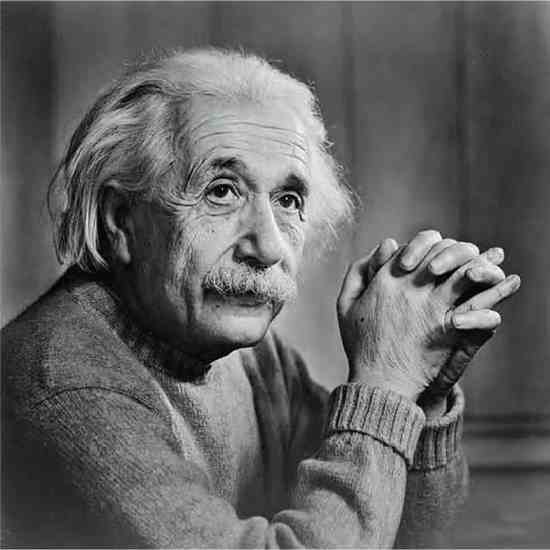 “If I had an hour to solvea problem…I'd spend 55 minutes thinking about the problem and five minutes thinking about solutions.”
Albert Einstein
Process Mapping
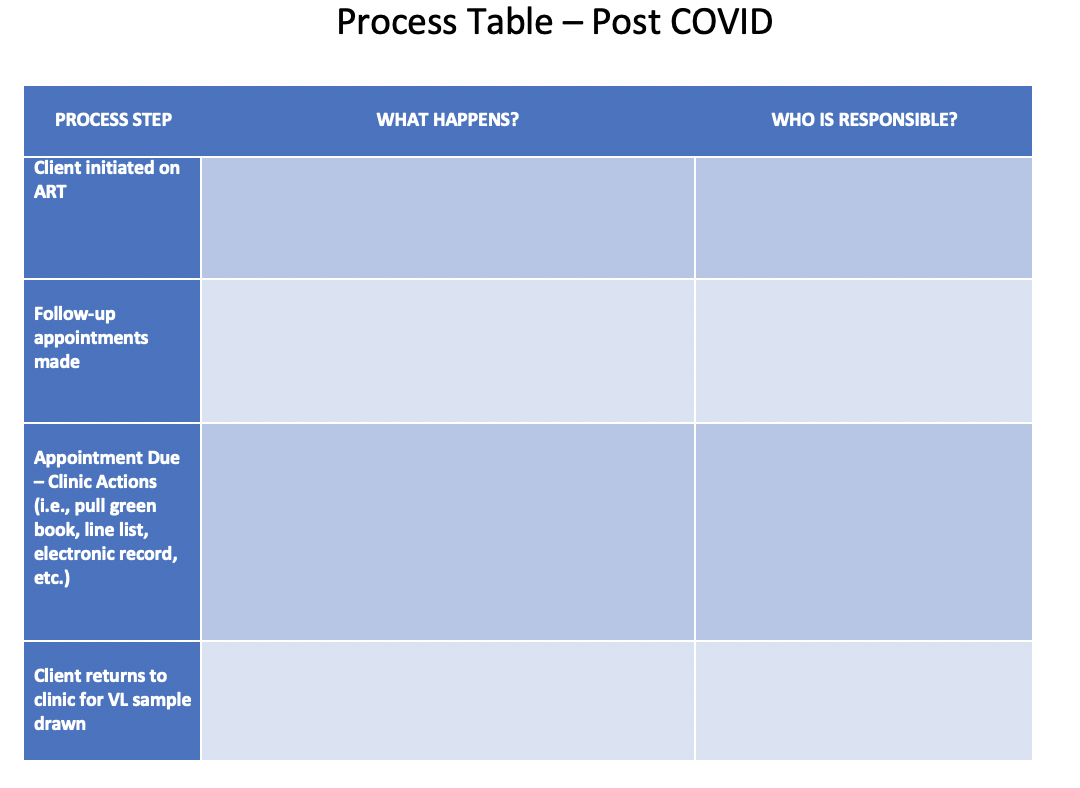 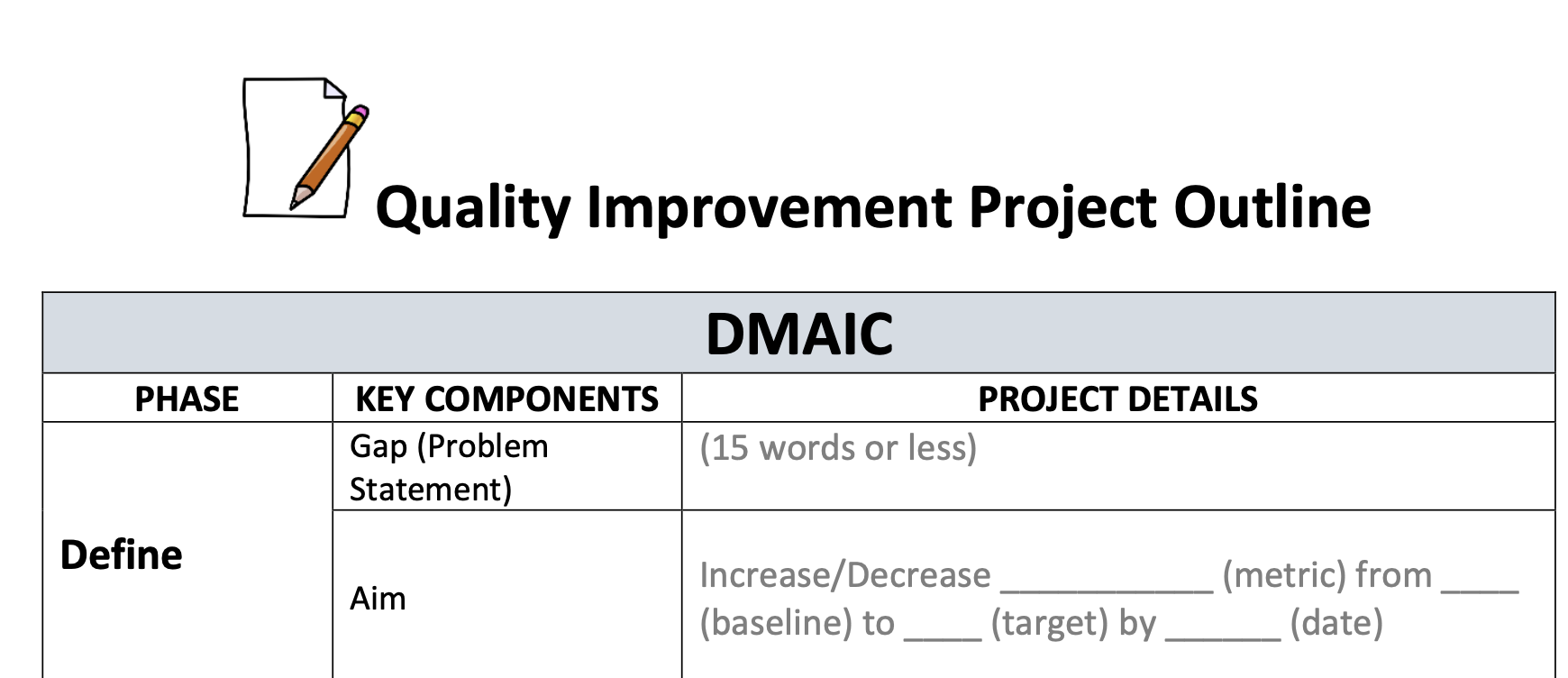 Problem Statement: 15 Words
Workbook, p. 14
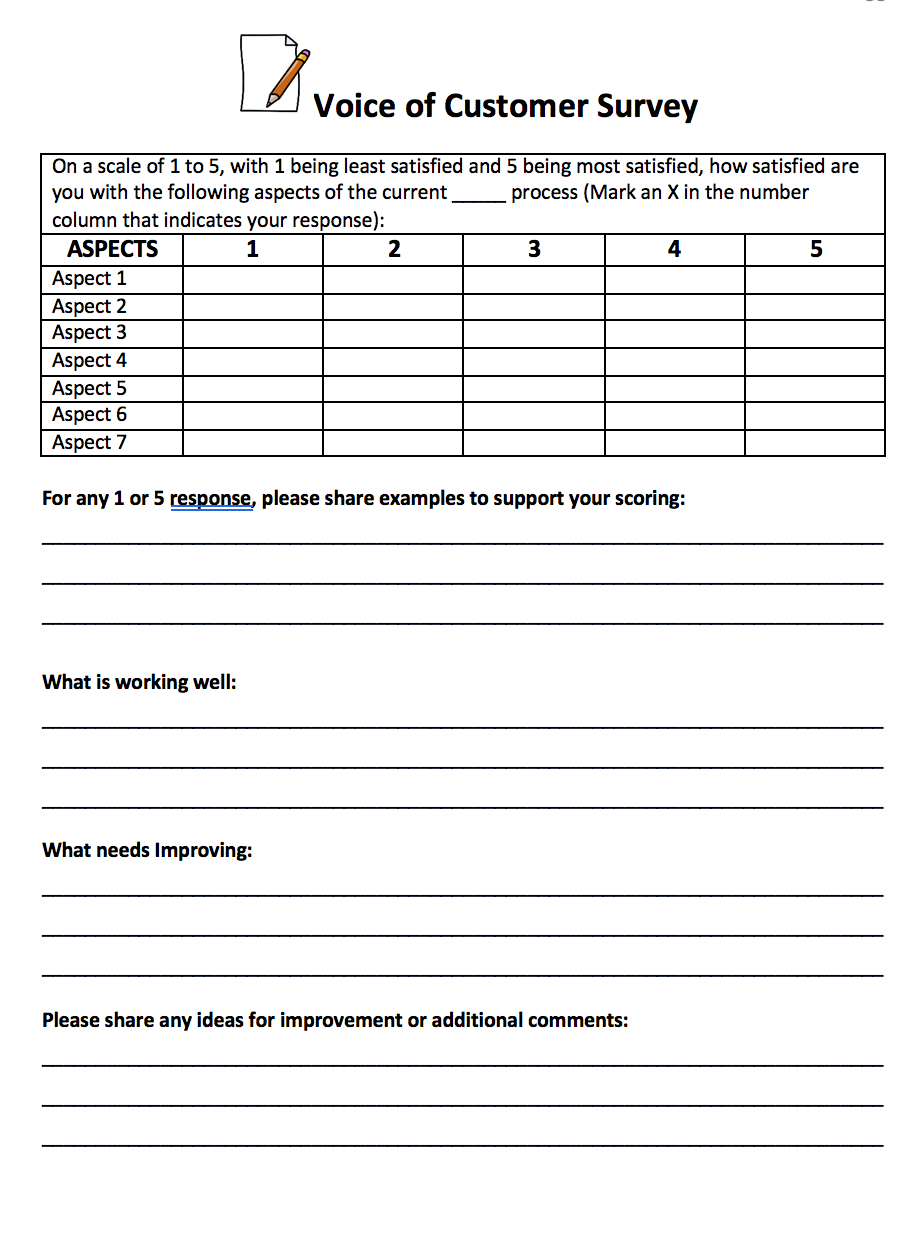 Voice of the Customer
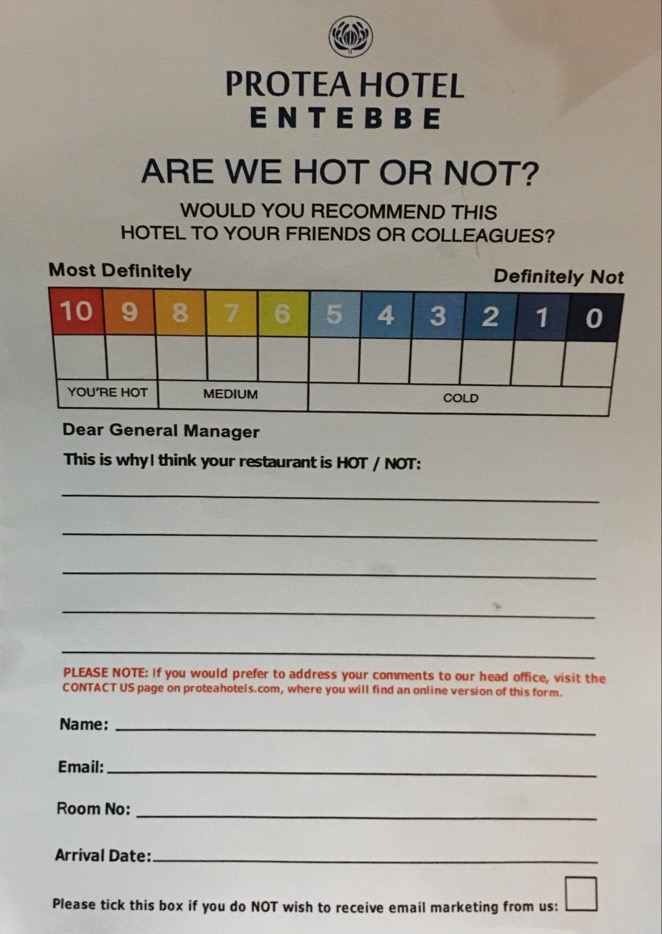 Workbook, p. 43-45
Baseline Data Measurement
= # of Viral Load Results recorded in Patient Record
   # of Patients Eligible for a Viral Load Test
Data Collection: After Improvement
DATA CAPTURE LOG
Data Collection: After Improvement
DATA SUMMARY
Fishbone Diagram
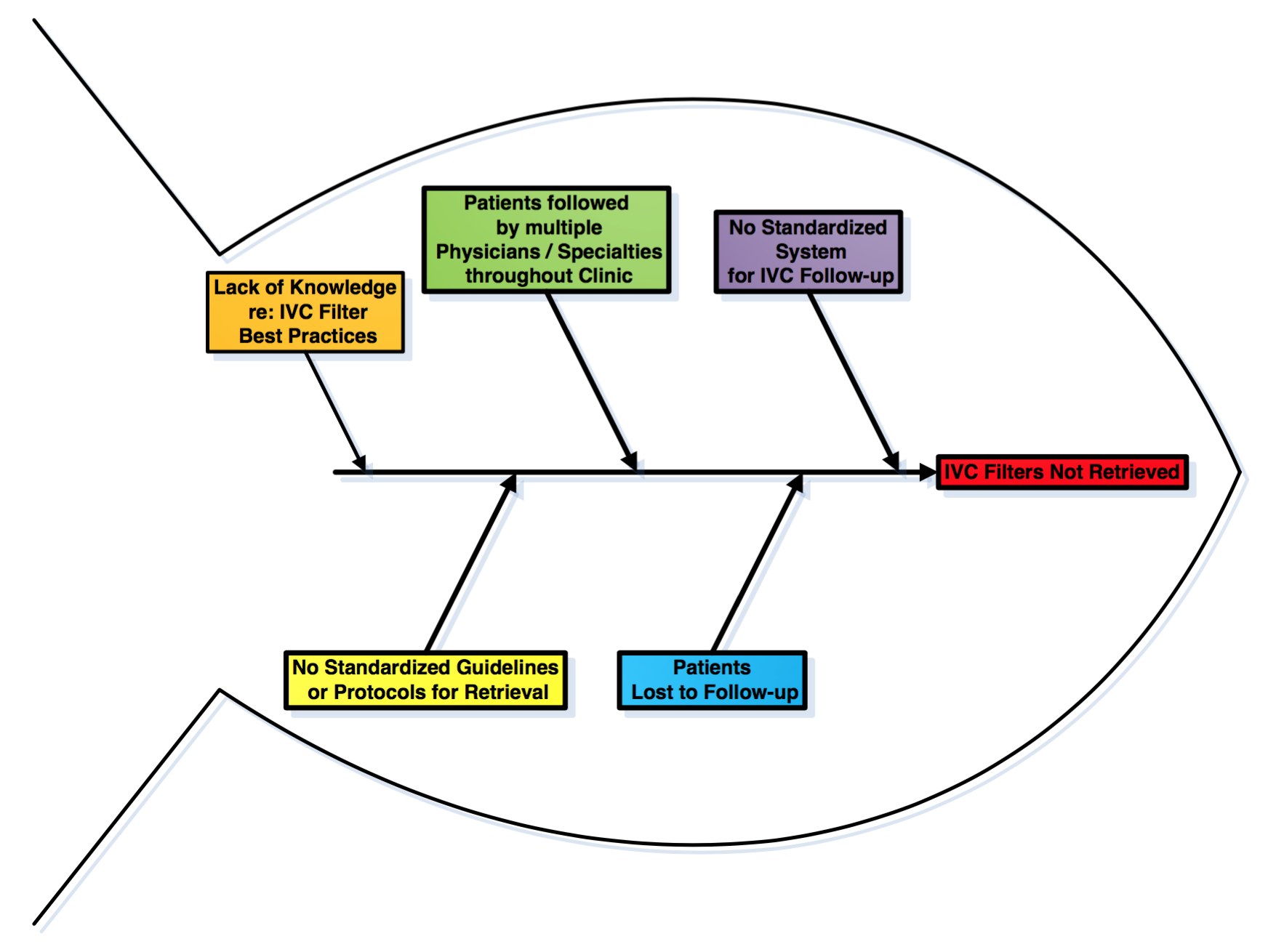 Workbook, p. 59
5 Whys
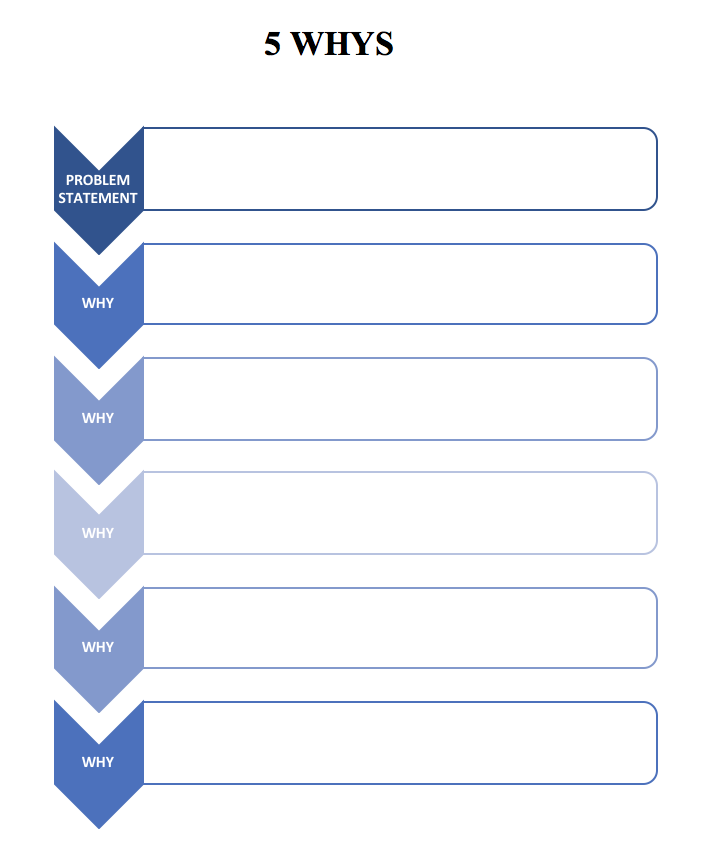 Workbook, p. 57
Project Deliverables
DUE AUG 19
Define/Measure/Analyze
DUE AUG 26 / SEPT 2 
Improve
Learning Session 3 SEPT 14-16 to NOV 15
Control
DATES NEED TO BE UPDATED
Thank You
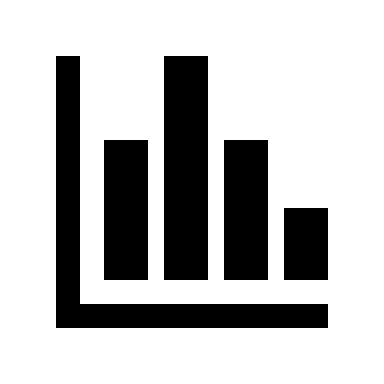 Please take the poll!